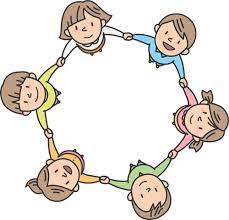 Игры на сплочение 
детского коллектива
Бикеева Виктория Владиславовна
педагог-психолог 
МАДОУ г.Нижневартовска ДС №41 «Росинка»
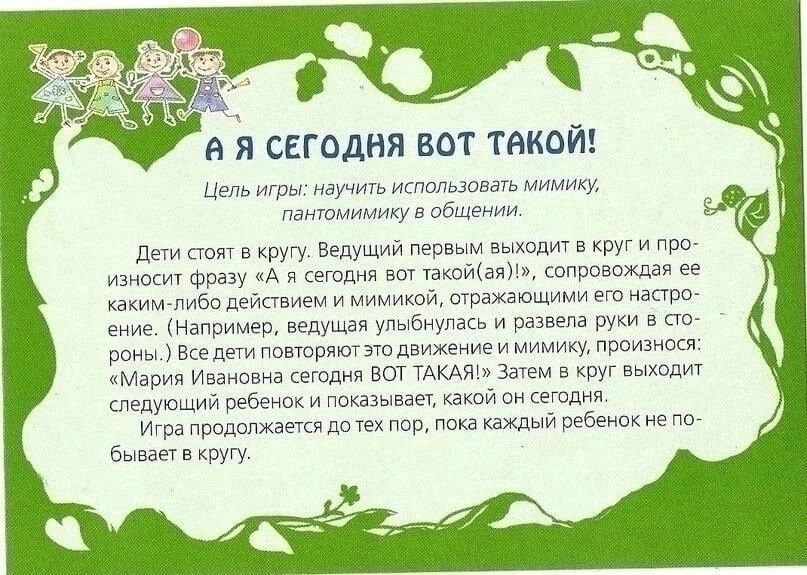 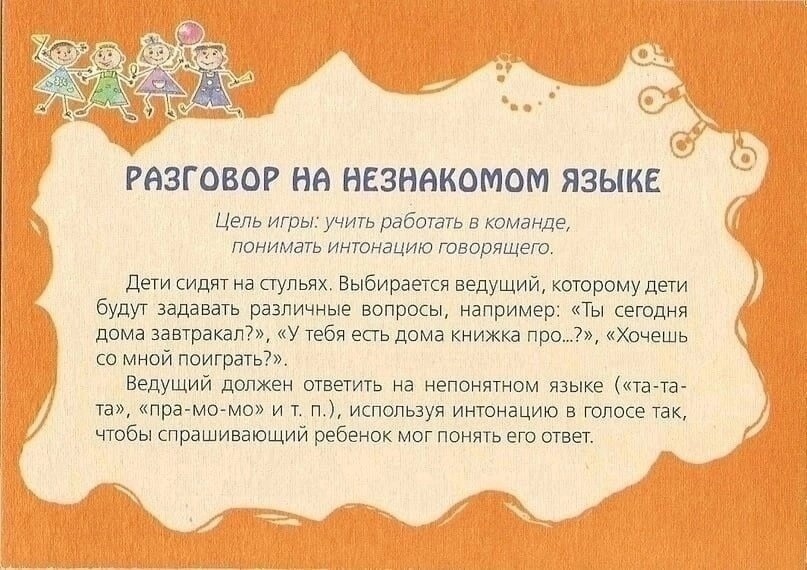 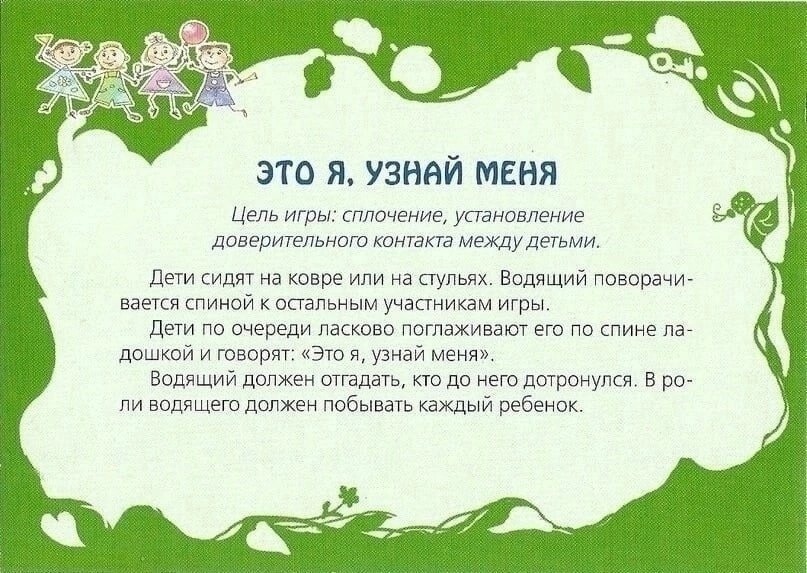 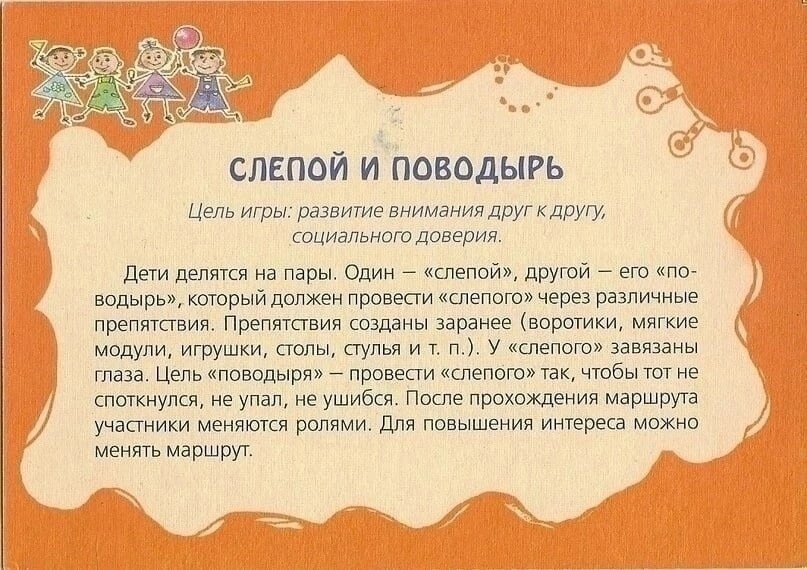 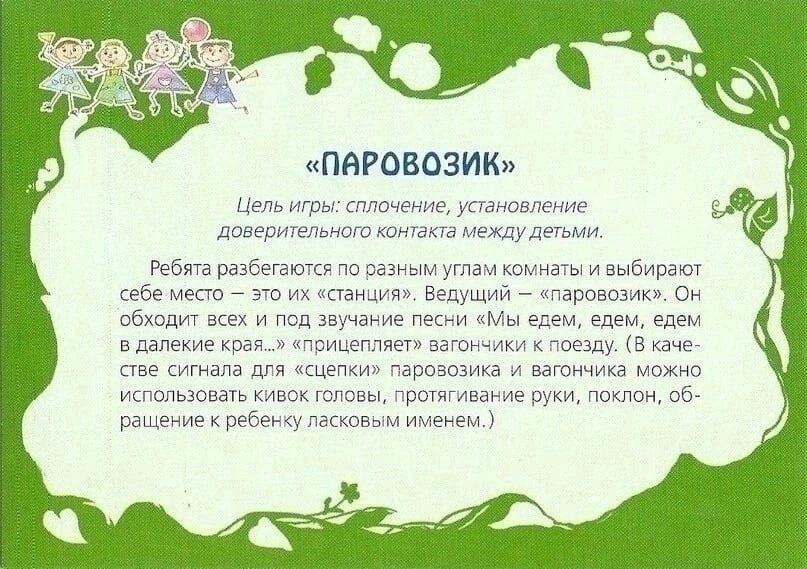 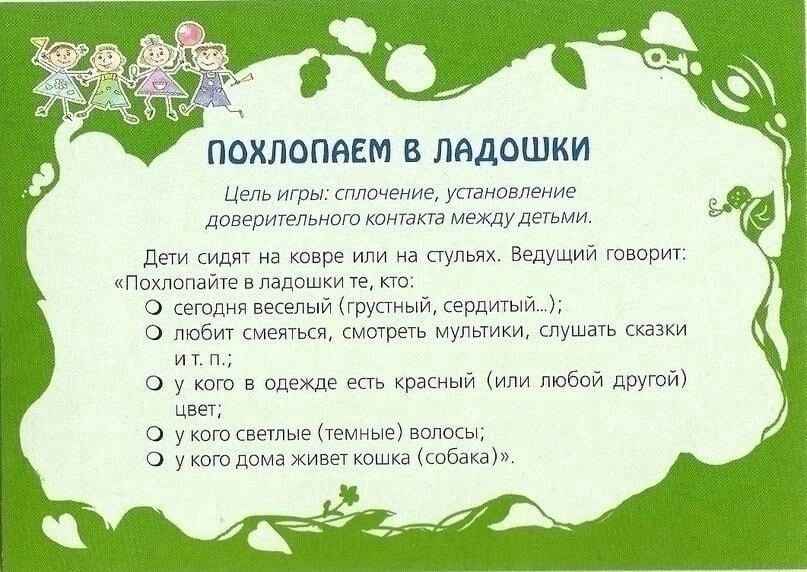